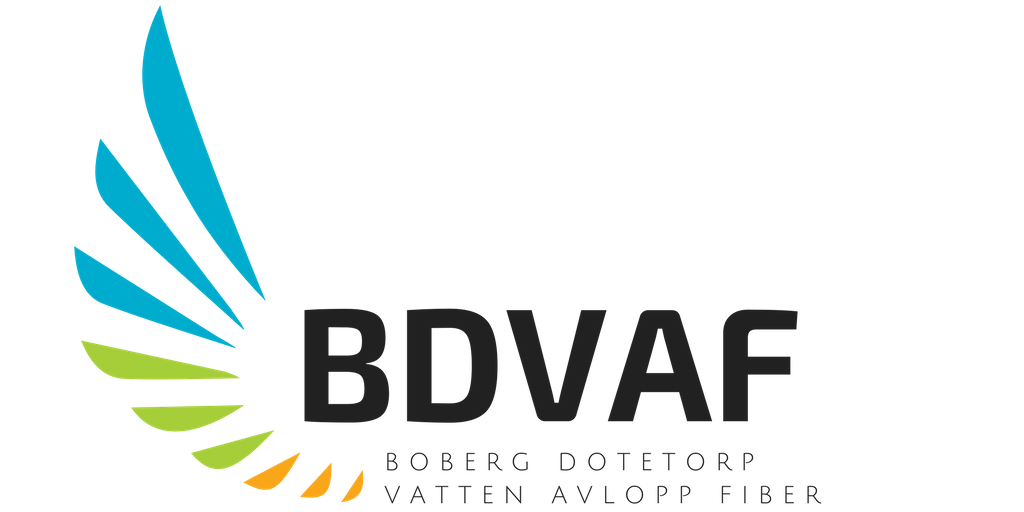 Välkomna!MedlemsmöteTredje maj 2017
Dagordning
Information från Styrelsen
Digital information till medlemmar
Ny hemsida med nyheter och dokumentbibliotek
Nyhetsbrev (e-post) för viktigare information
Facebook används även i fortsättningen som komplement, samt för mindre nyheter

Kallelser till möten, samt fakturor, i brevlådan även i fortsättningen
Medlemmar och kassa
Antal medlemmar: 101 fastigheter
Kassa 2017-05-02: 2 011 000 SEK
Inbetalningar:
Ny faktura utskickad, betalas senast 23:e maj
Nästa faktura aug/sep
Tidplan och etappindelning
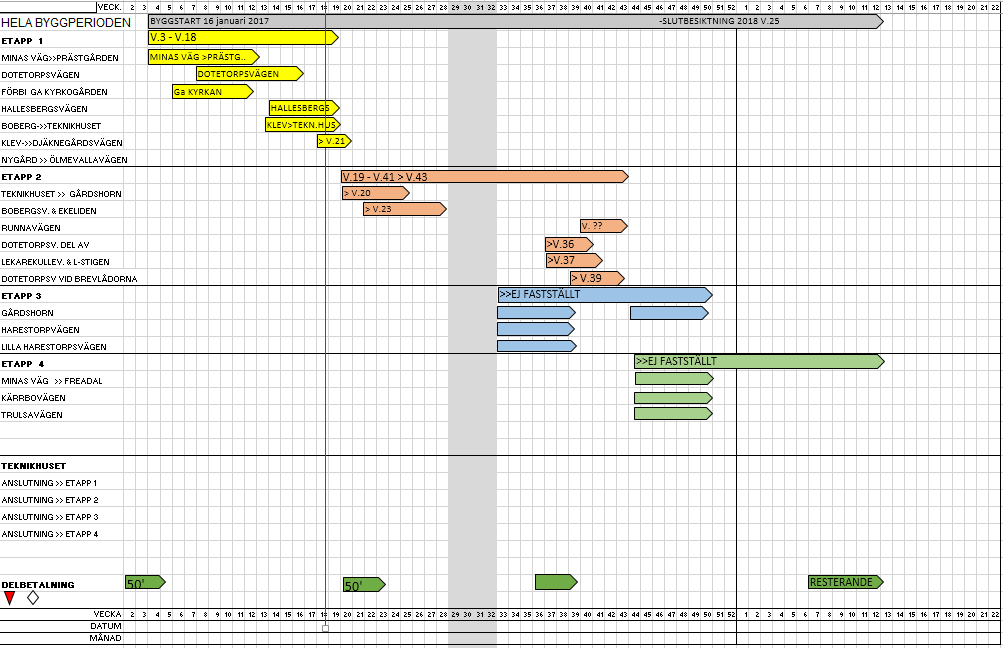 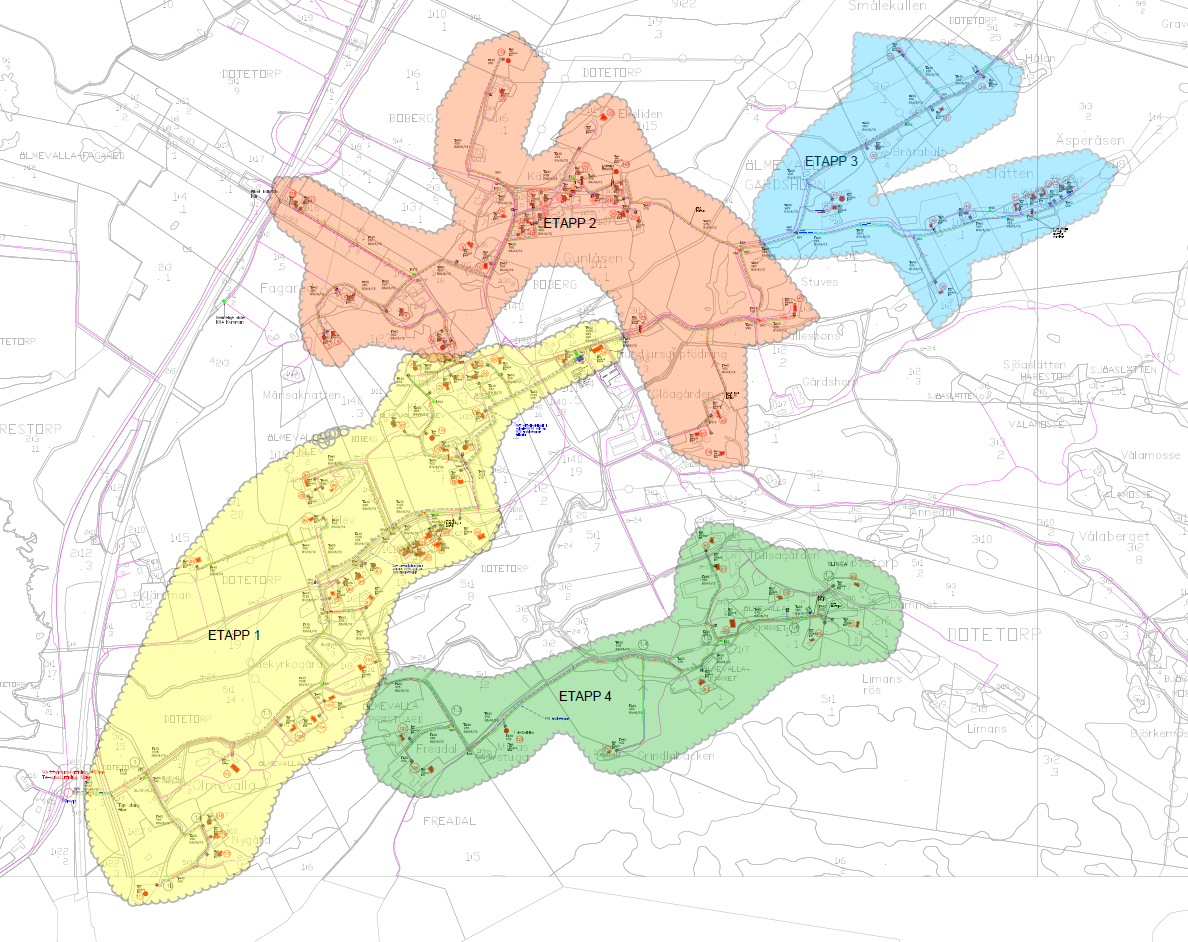 Uppdaterad kostnadskalkyl
Vad har ändrats?

Färre medlemsfastigheter
Ytterligare två pumpstationer
Justeringar av uppskattade kostnader – vi har nu en bättre bild av dessa

Tänk på att

Kalkylen fortfarande är en grov uppskattning
Vi måste samarbeta för att hålla kostnaderna nere
Föreningens kostnader
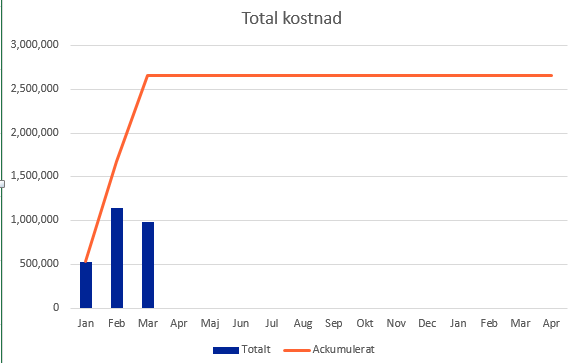 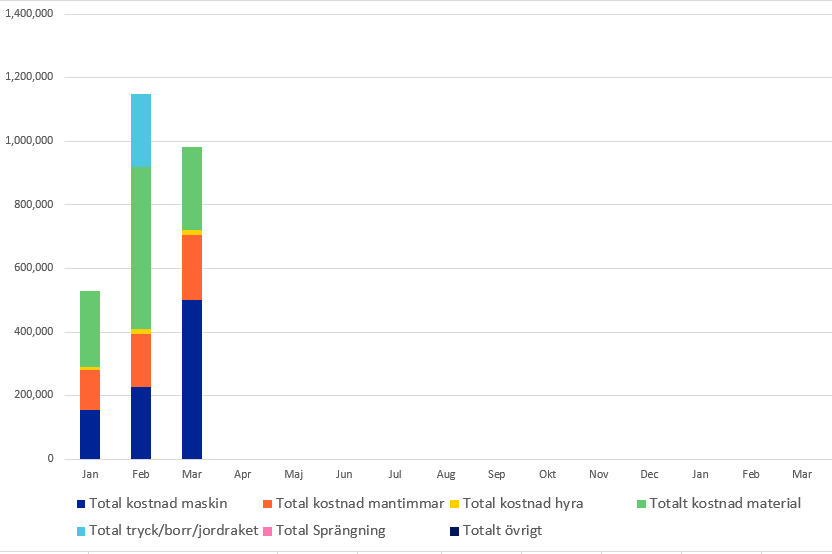 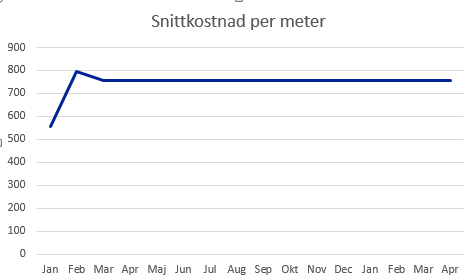 Antal insparade meter sedan start: 
1000-2000m
Föreningens prognos
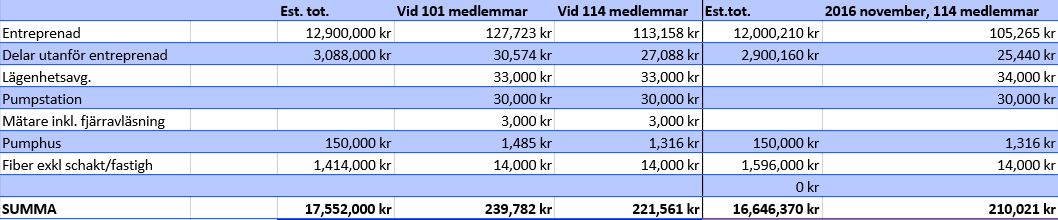 Tryckavlopp
Presentation av

Skandinavisk Kommunalteknik (SKT)
Andersons maskingrävning
Allmän information
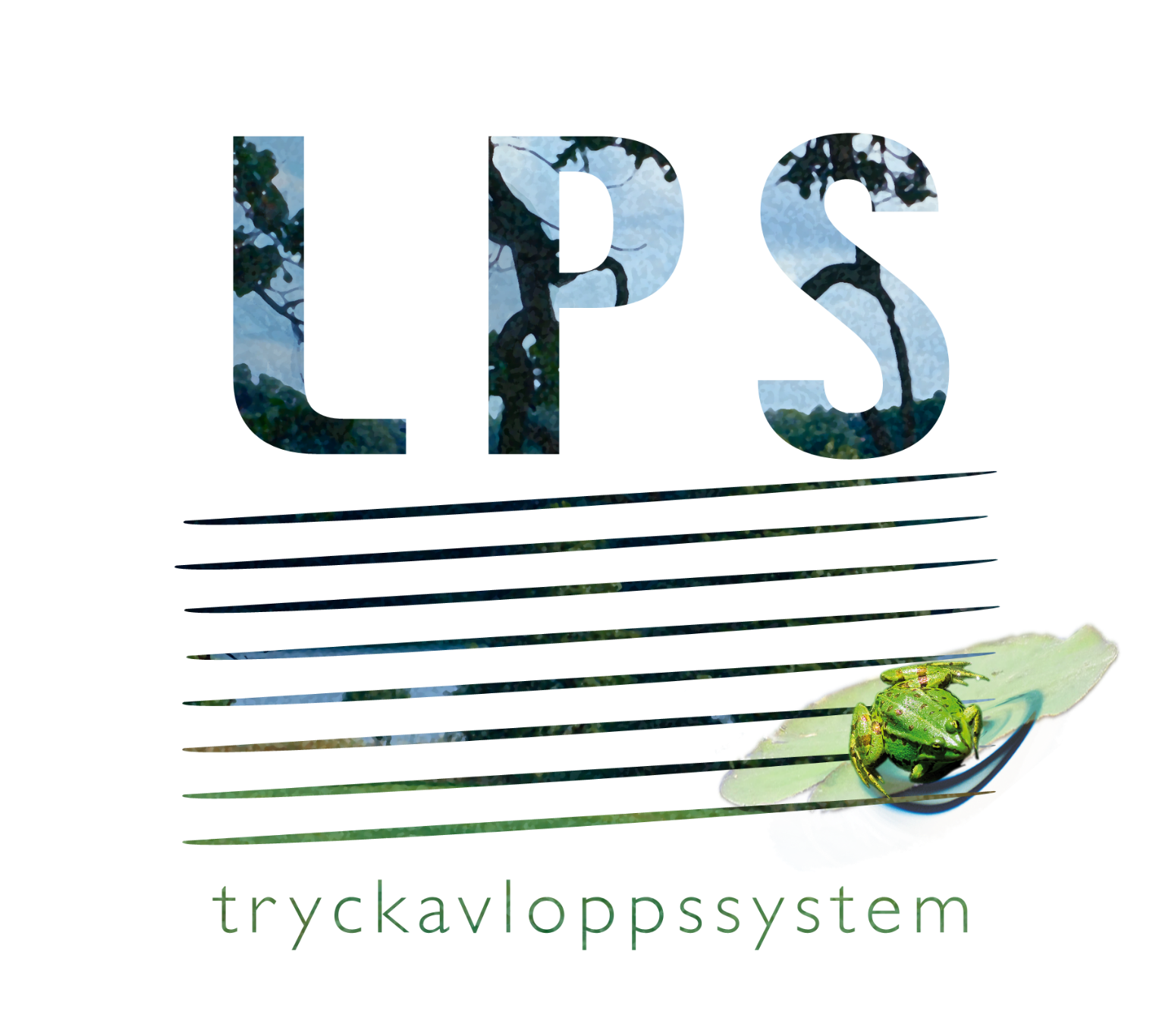 Byggnation av tryckavlopp
Installation av pumpstation
Förläggning av ledningar på tomt
LPS-frostskydd, servis på fullt djup
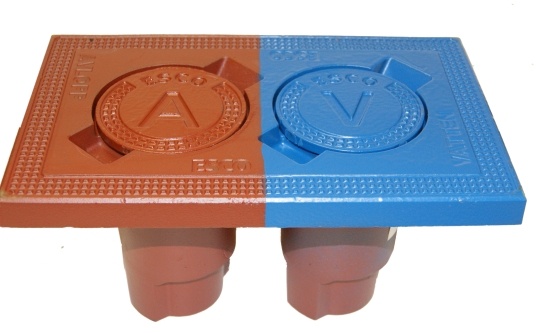 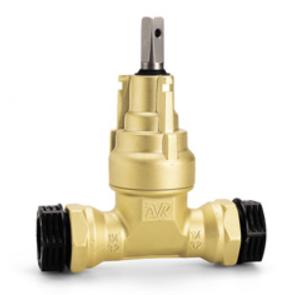 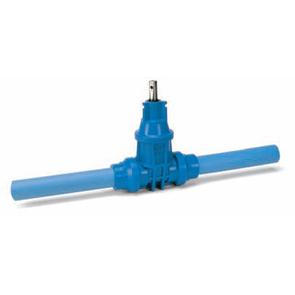 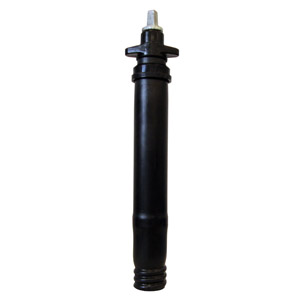 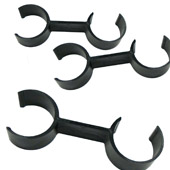 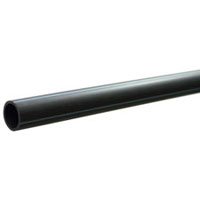 Rördelar
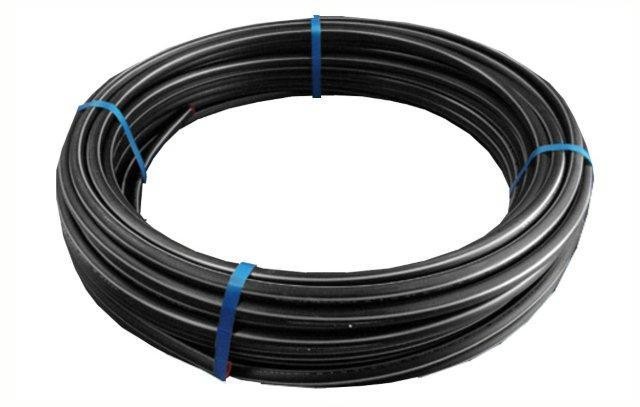 Slangar
40/35,2mm Brun ”stripe” = avlopp PE80,SDR17,PN8
32/26,2mm Blå ”stripe” = vatten PE80,SDR11;PN12,5
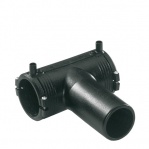 Kopplingar
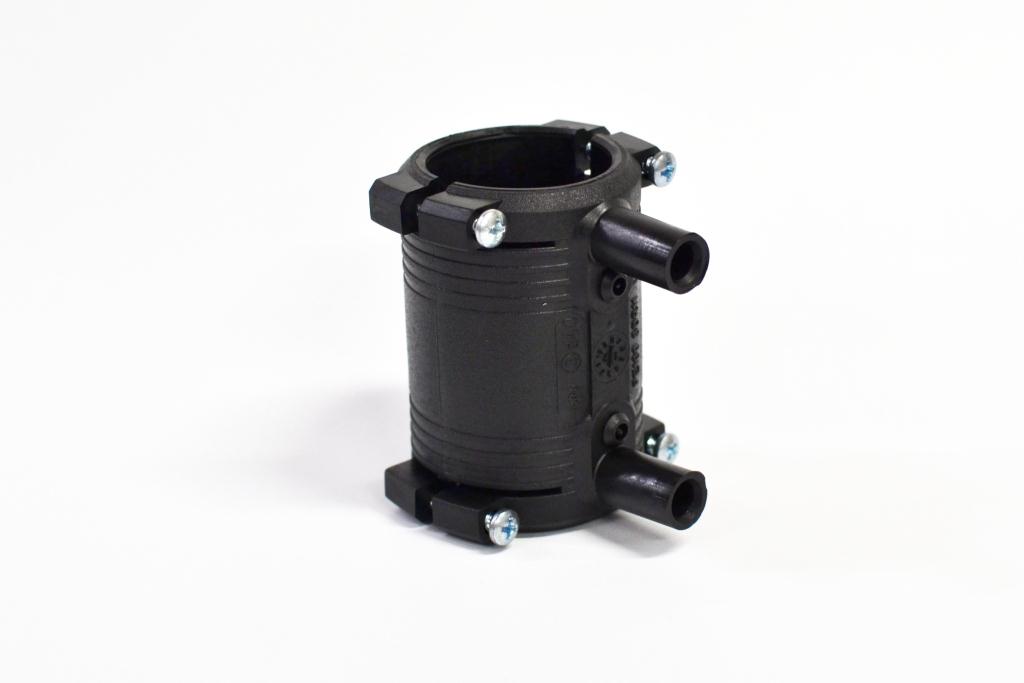 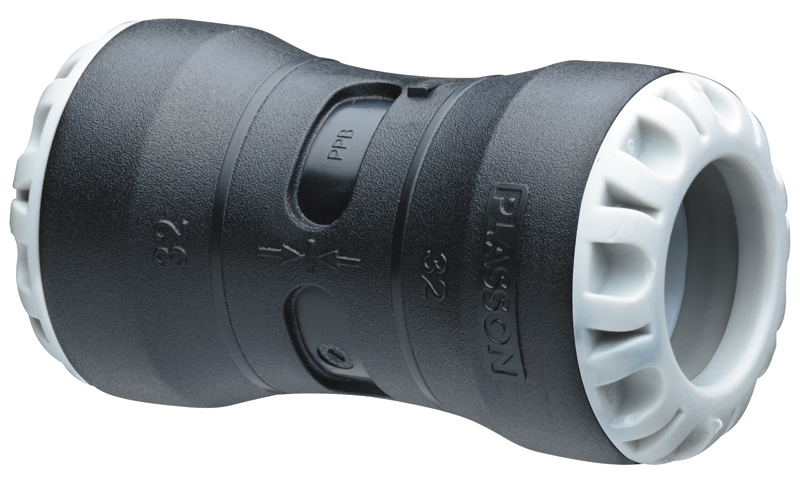 T-Rör
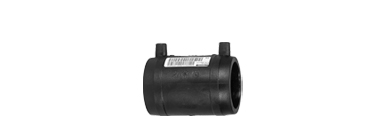 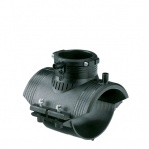 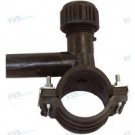 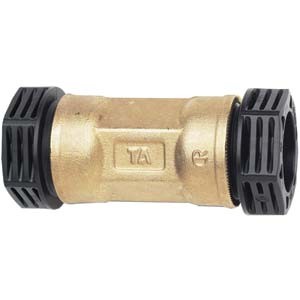 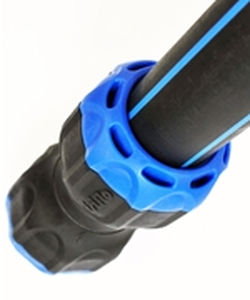 Spolning
Spolning och desinfektion av vattenledning

Vattenledning skall efter färdigställande renspolas och desinfekteras enligt VAV 77, tillika uppvisa godkänt vattenprov. Vattenprov skall märkas driftkontroll på följesedel till laboratoriet. Vid förhöjd halt av heterotrofa bakterier utförs omspolning och ett nytt vattenprov tas ut. Om detta ej räcker utförs även desinfektion. Vid koliforma och E-coli utförs desinfektion och ett nytt vattenprov tas ut.
LPS-pumpstationer
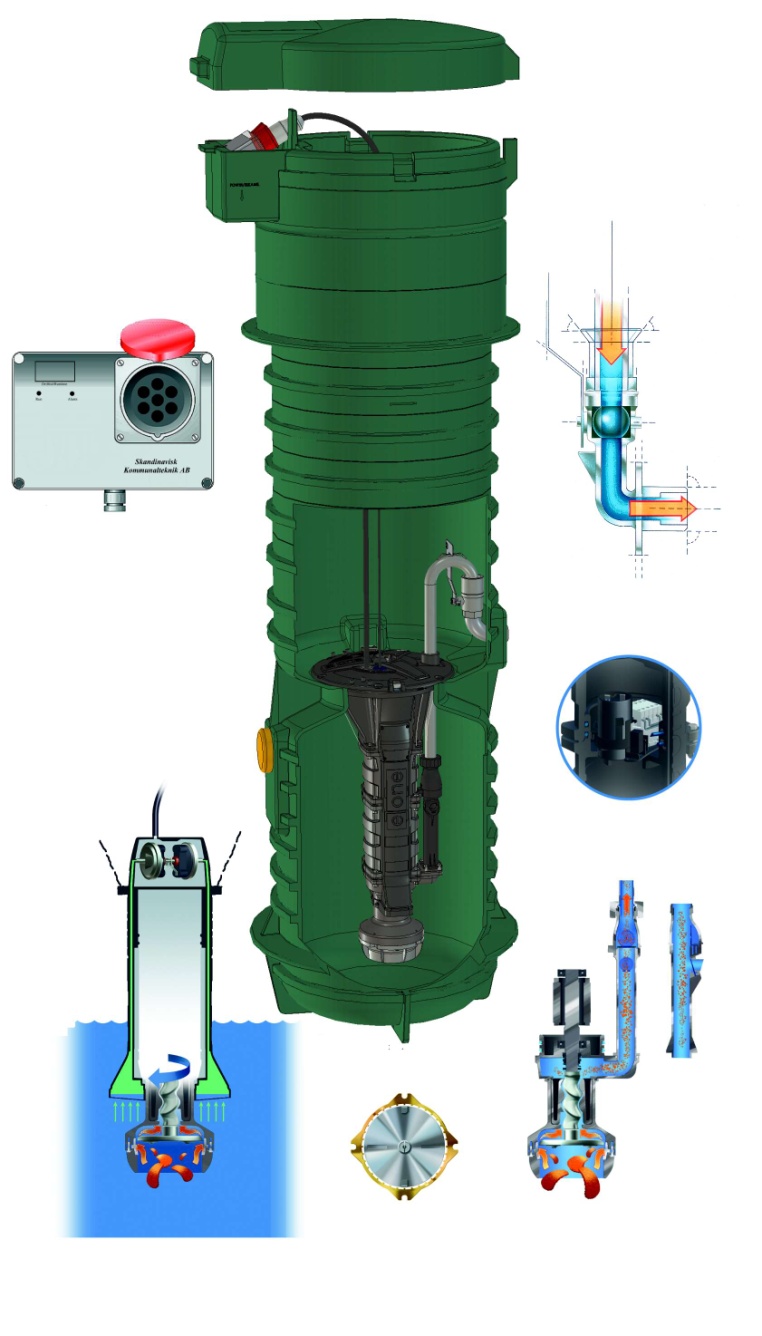 Underhållsfria- inga vippor/ oljajor
Inbyggd start/ stopp/ larm
GTMS, 10-15 år
Luktfri, mellandäck
56mVp + 50%
Back och antivakuumventil
1-fas motor, 750W
Enkel att kapa/ höja
Installation av LPS-pumpstation
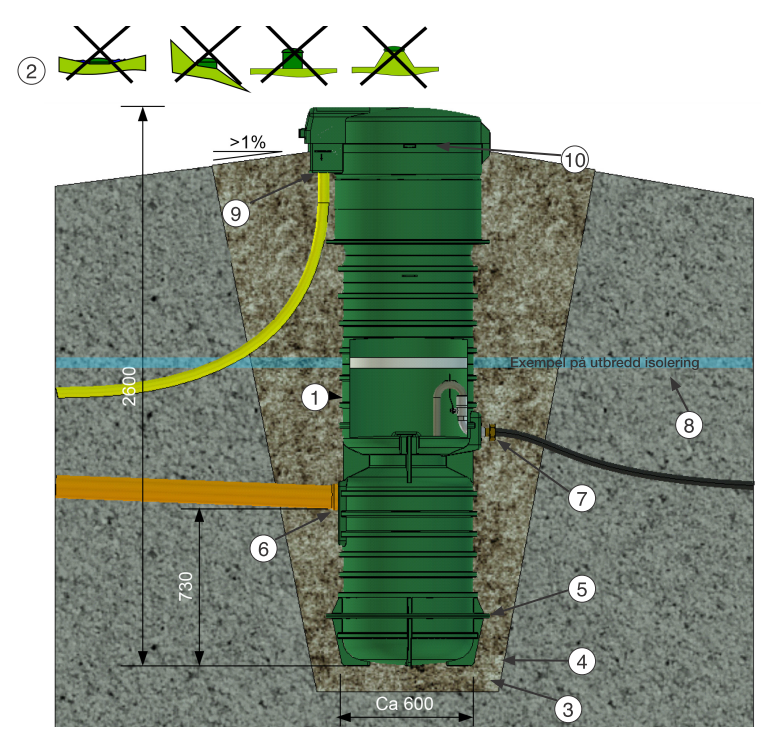 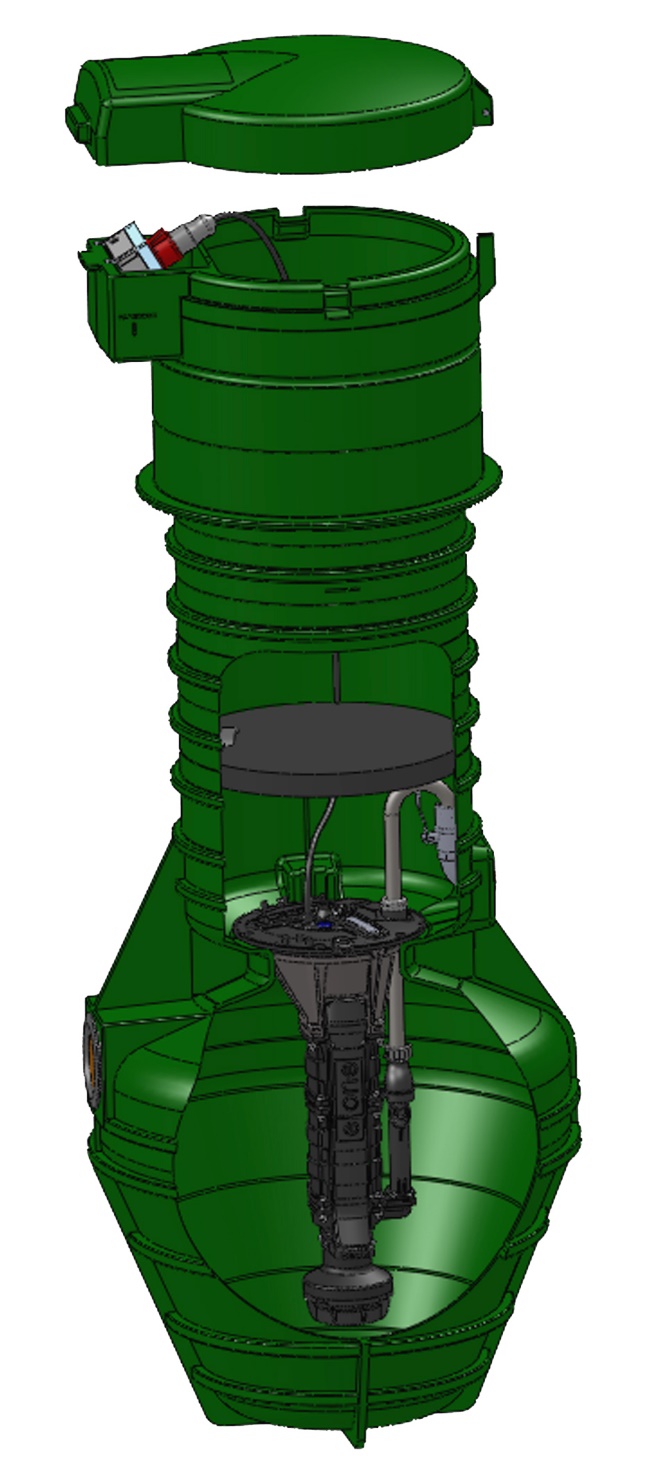 LPS 2000EXFrostskyddsisoleringen allmänt
[Speaker Notes: Utlopp, standard R32 invändig gänga.
•	Tank med stor sump (390 liter) tillverkad av korrosionsfri, miljövänlig, återvinningsbar Polyeten.
•	Tankens övre del har en diameter av 0,6 m och totalhöjden är 2,6 m. Den kan både förlängas och förkortas efter behov.
•	Tankens botten är formad så att den tillsammans med pumpen hålls fri från sediment.
•	Pumpen är en skruvpump och har visat sig överlägsen vid sammankoppling av flera pumpar i system.
•	Pumpen är en 230V 1-fas motor på ca 1kW vilket ger den absolut lägsta installationskostnaden samtidigt som den inte påverkar elnätet mer än en dammsugare. 
•	Pumpen är konstruerad så att hydraulik- resp. automatikdelen snabbt kan demonteras vid reparation.
•	Nivåerna, start-, stopp och alarm, känns av med hjälp av pressostater, dvs. inga krånglande vippor.
•	Vid alarmnivån ges en signal som kan kopplas till valfri indikator som till exempel lampa eller summer. 
•	Pumpen är skärande och har hög kapacitet med ca 0,4 l/s vid 56 mvp. Verkningsgraden är hög och ökar faktiskt med ökat tryck!]
LPS-pumpen
Skärhjul-pump-utlopp
Back- och antivakuumventil
Effektiv motor 1-fas 230V
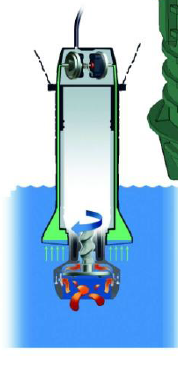 Keramisk tätning utan olja
Stort skärhjul finfördelar partiklar till max ca 4mm storlek
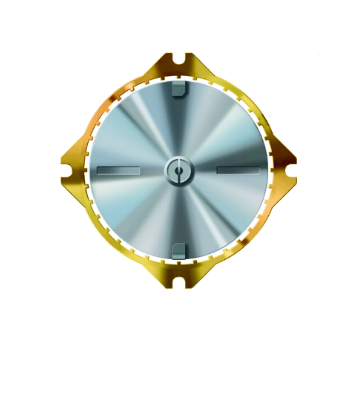 Systemkomponenter
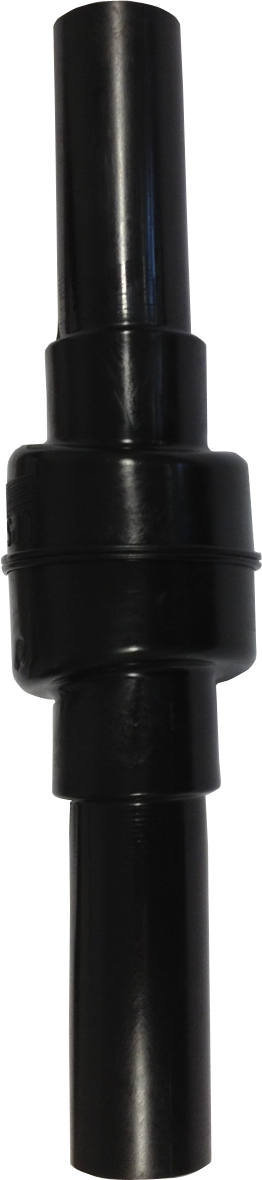 LPS Backventil



LPS Larmindikator
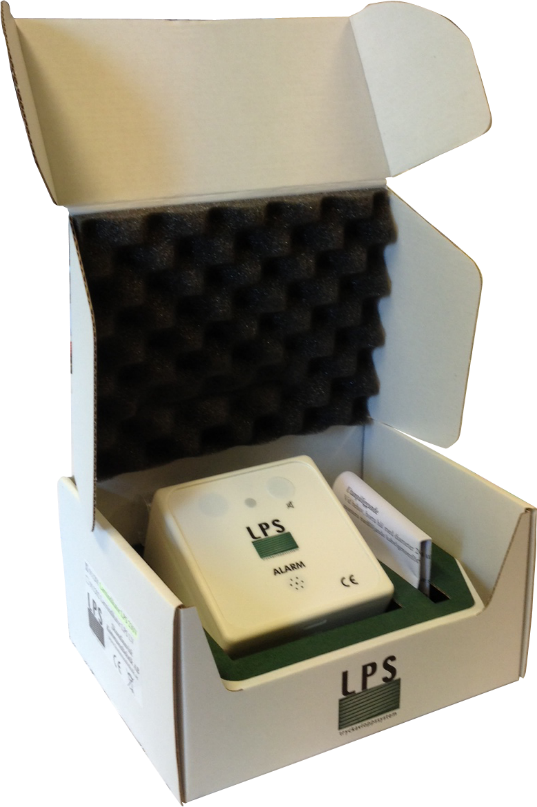 Bild 23 I  Teknisk HandbokI  30 Oktober 2014
Installation av LPS-pumpstation”not”
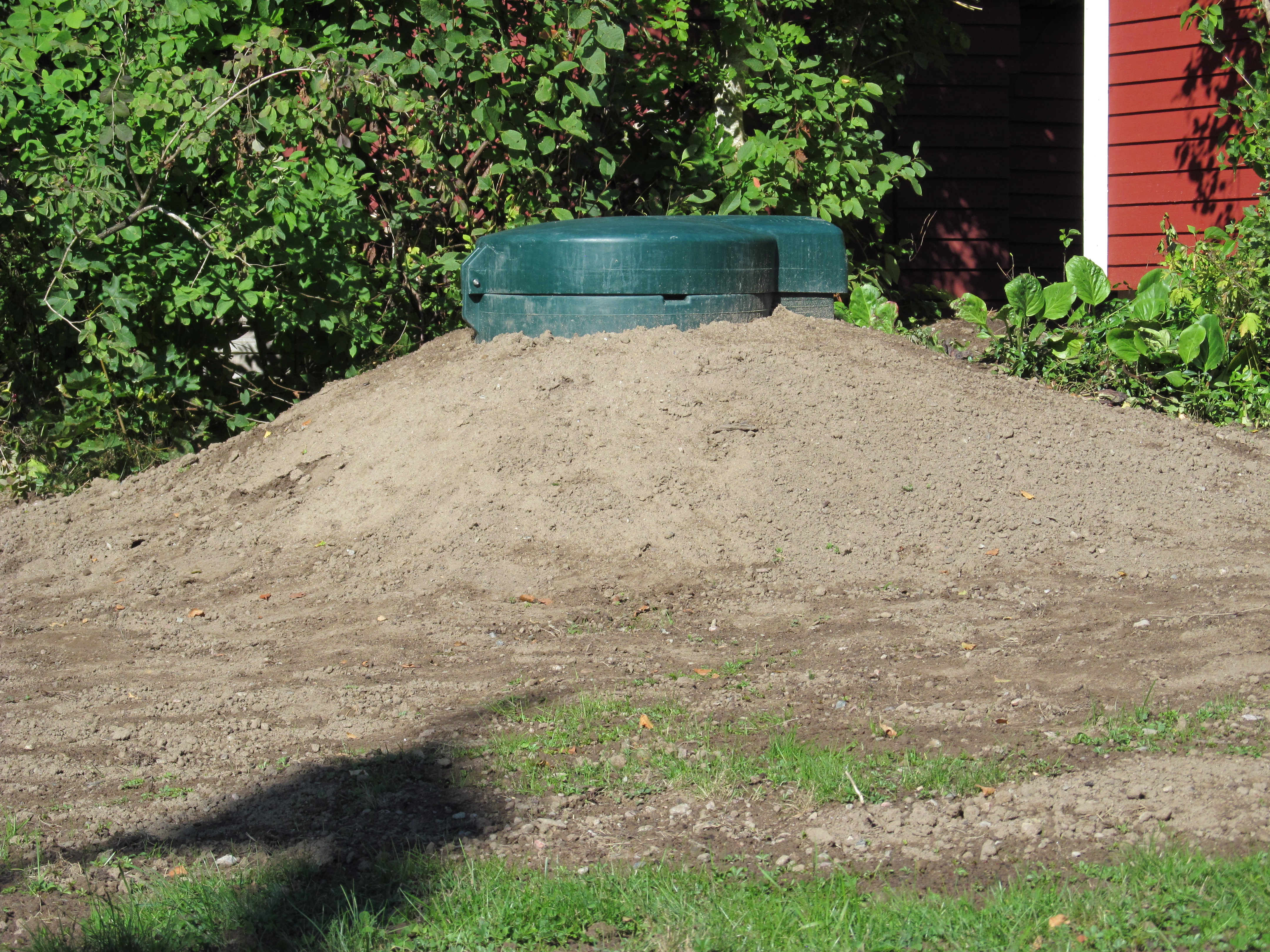 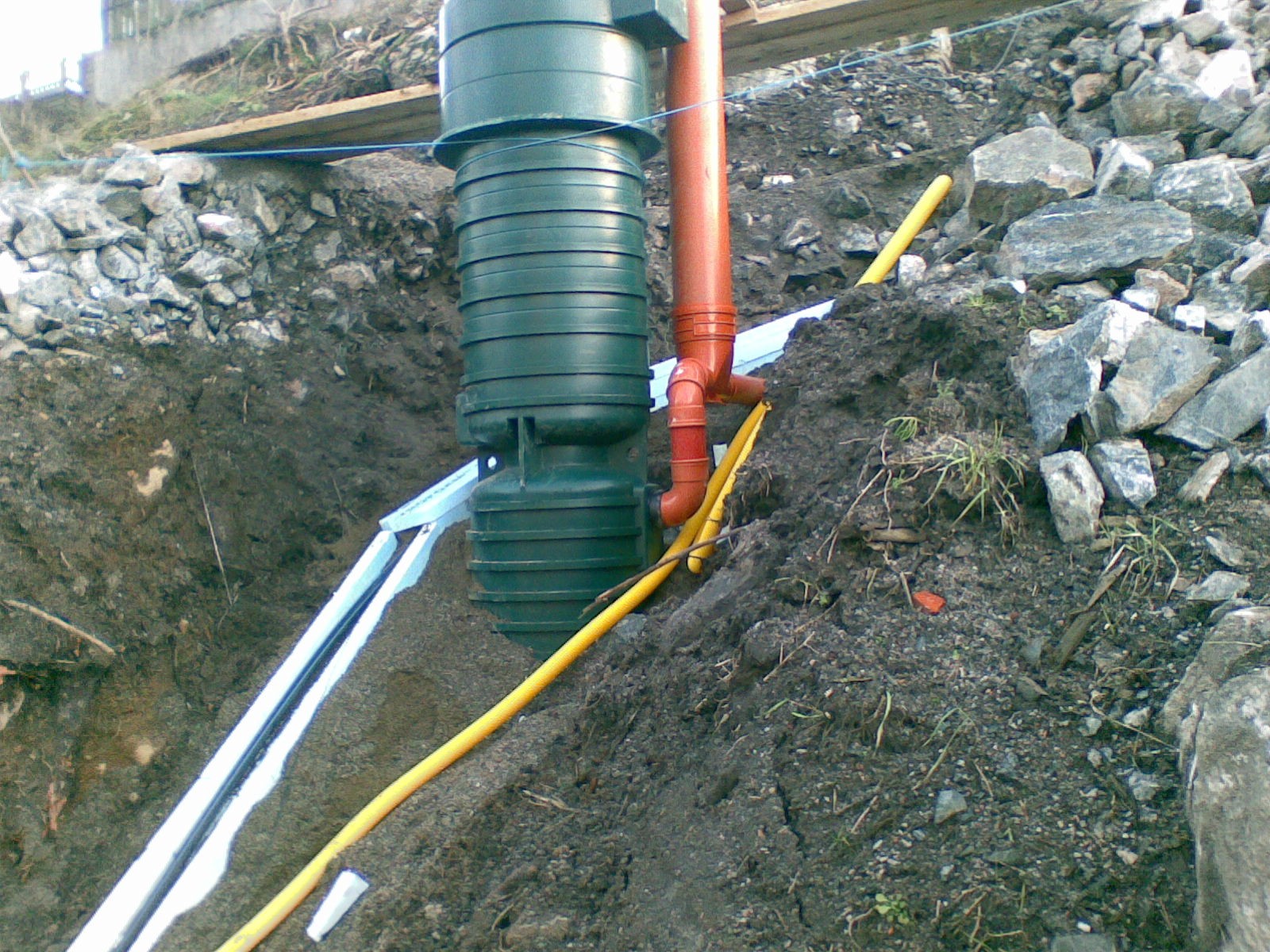 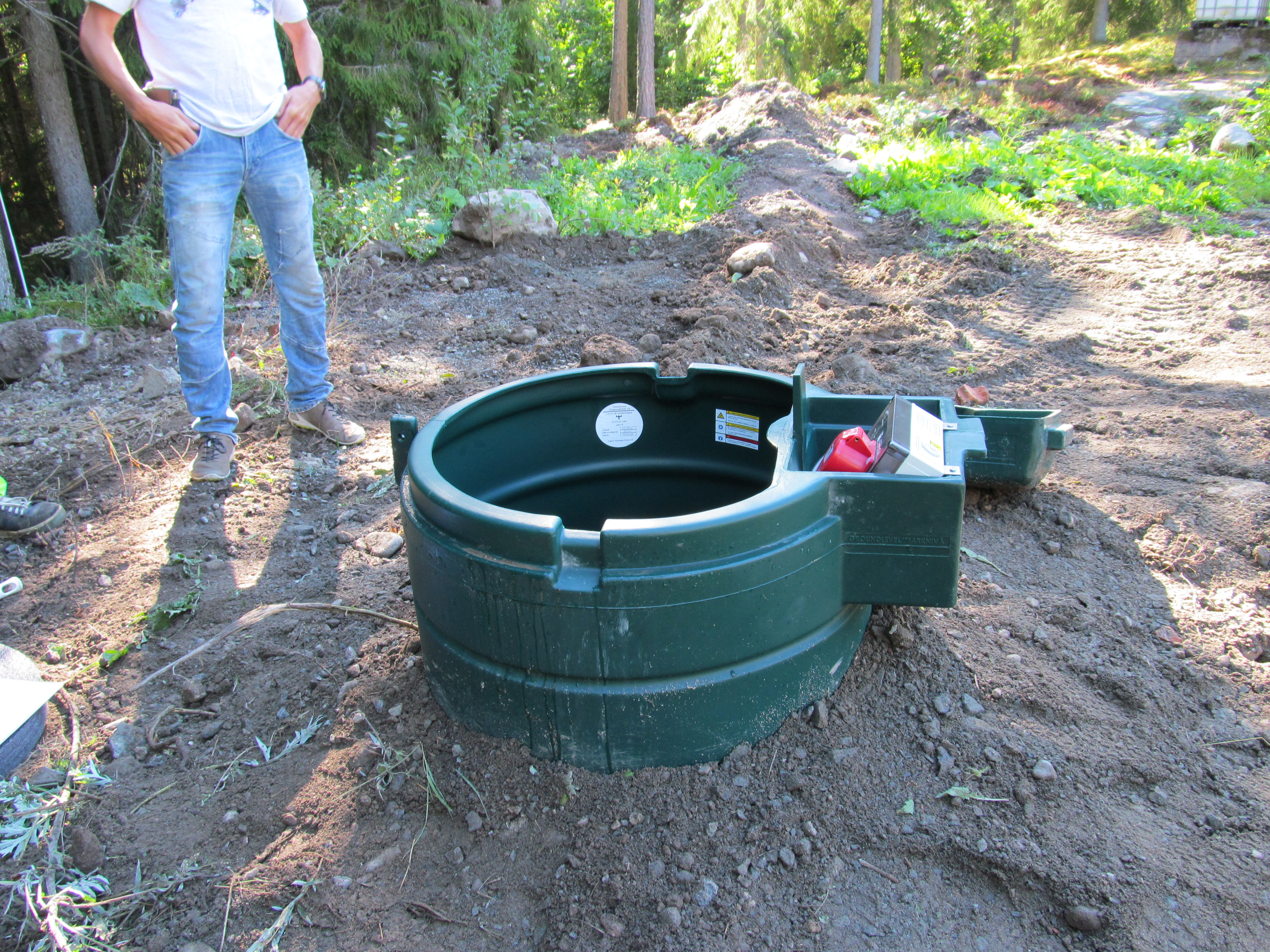 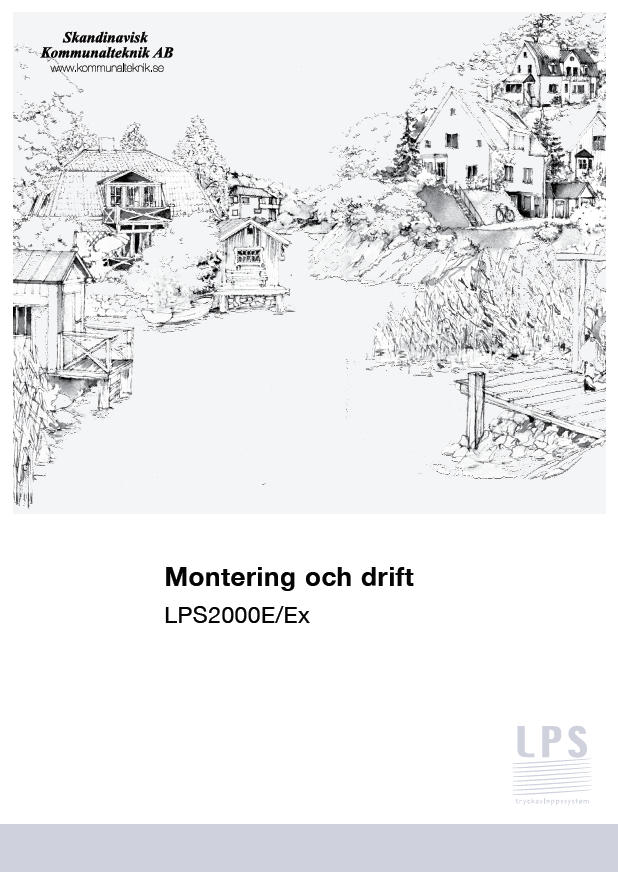 http://www.kommunalteknik.se/wp-content/uploads/2014/12/LPS2000E_Monteringsanvisning-villa-och-fritidshus-avloppspumpstation.pdf
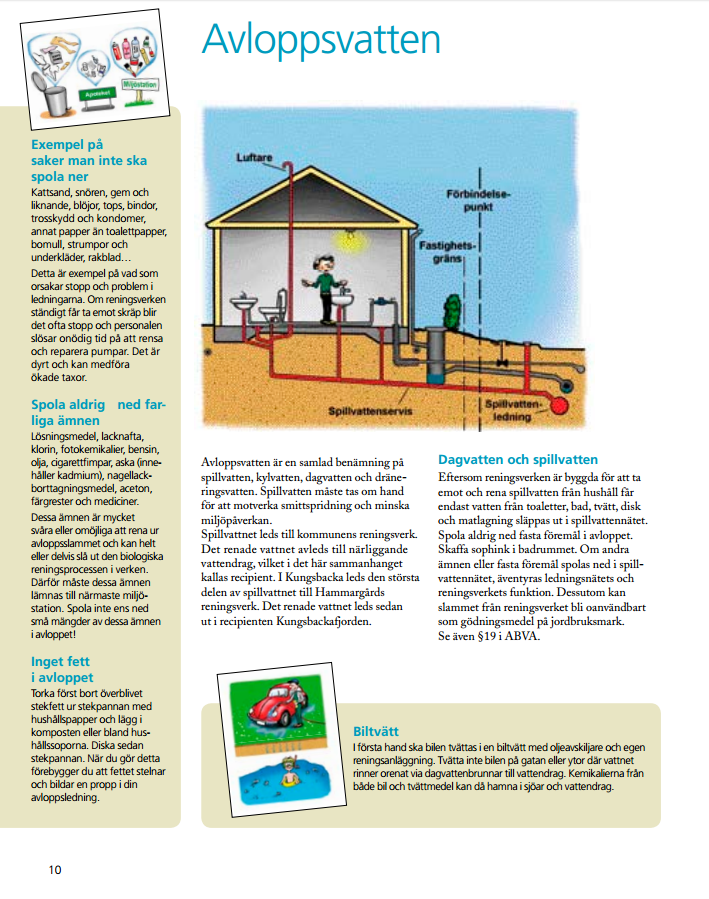 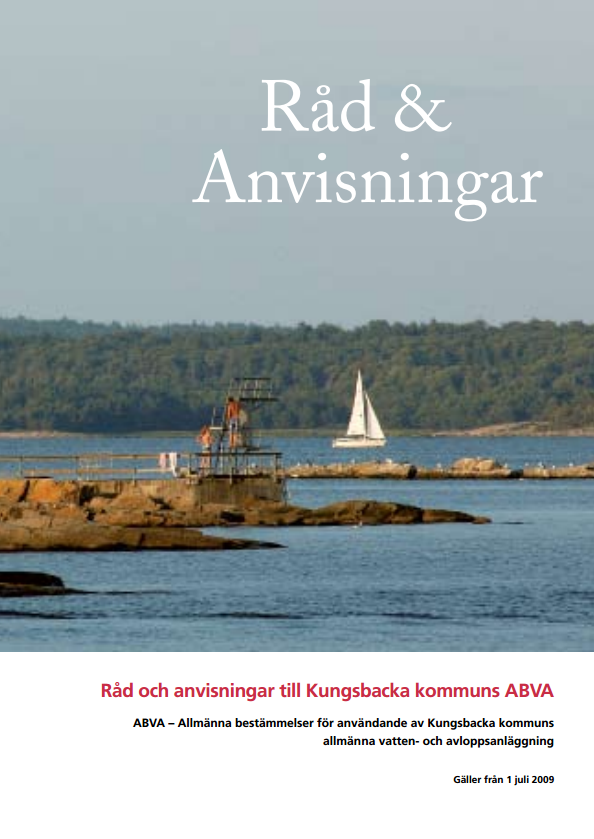 http://
Övriga frågor?
Bensträckare och påtår
Mötet återupptas 19.45
Fiber
Presentation av

Transtema
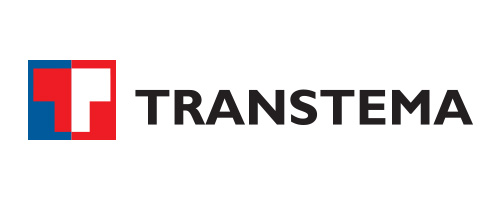 Transtema är ett kunskapsföretag inom data- och telekommunikation 
som sedan 1997 arbetat med kunder i hela Sverige.
Fibernät
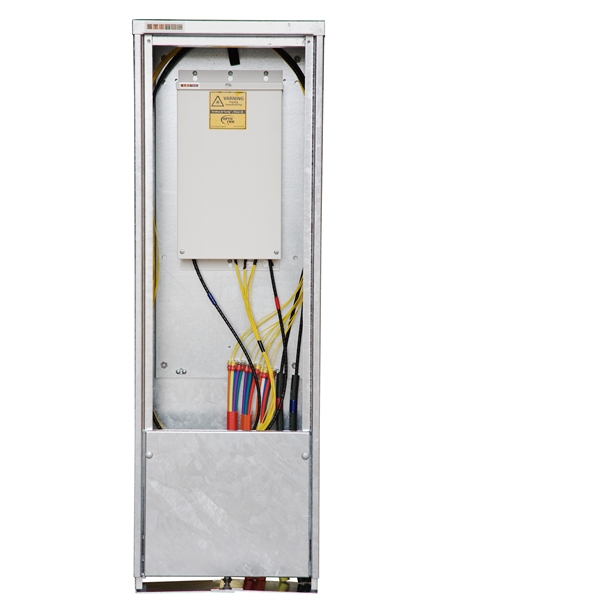 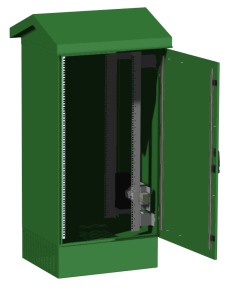 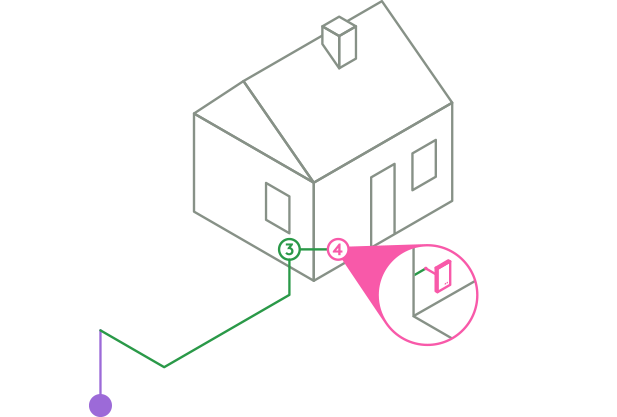 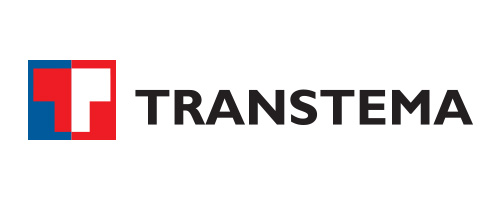 Håltagning
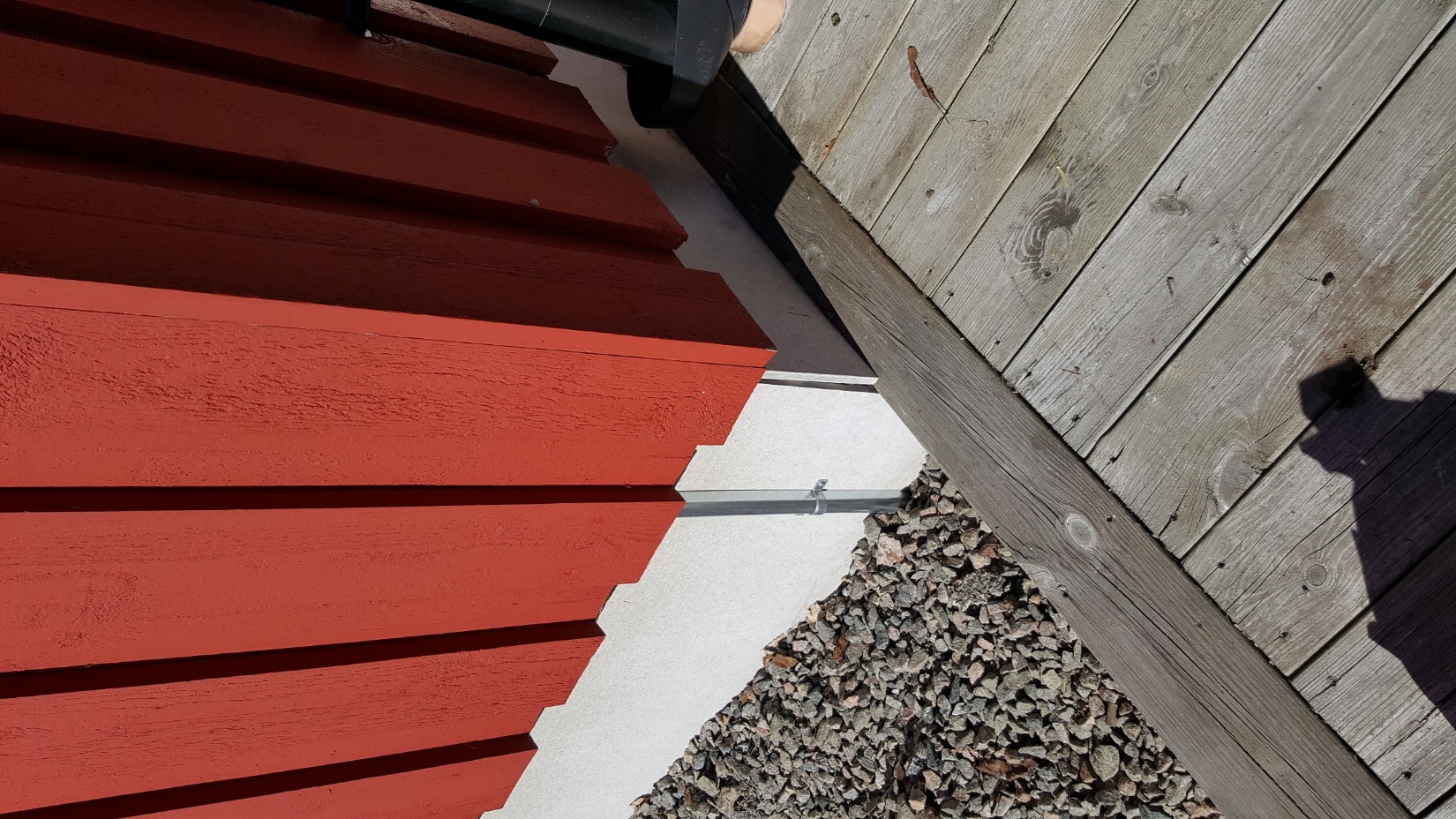 Håltagning och montering av utrustning direkt innan för yttervägg ingår.Vid längre dragning debiteras löpande med material och arbete.Vill man göra detta själv drar man en 16mm flexslang från utsidan av fasaden till platsen där man vill ha fibern.
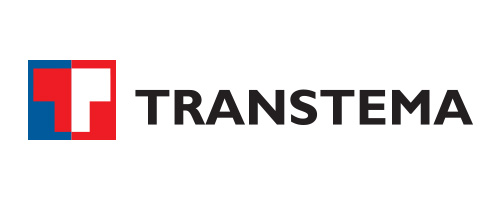 Installation i huset
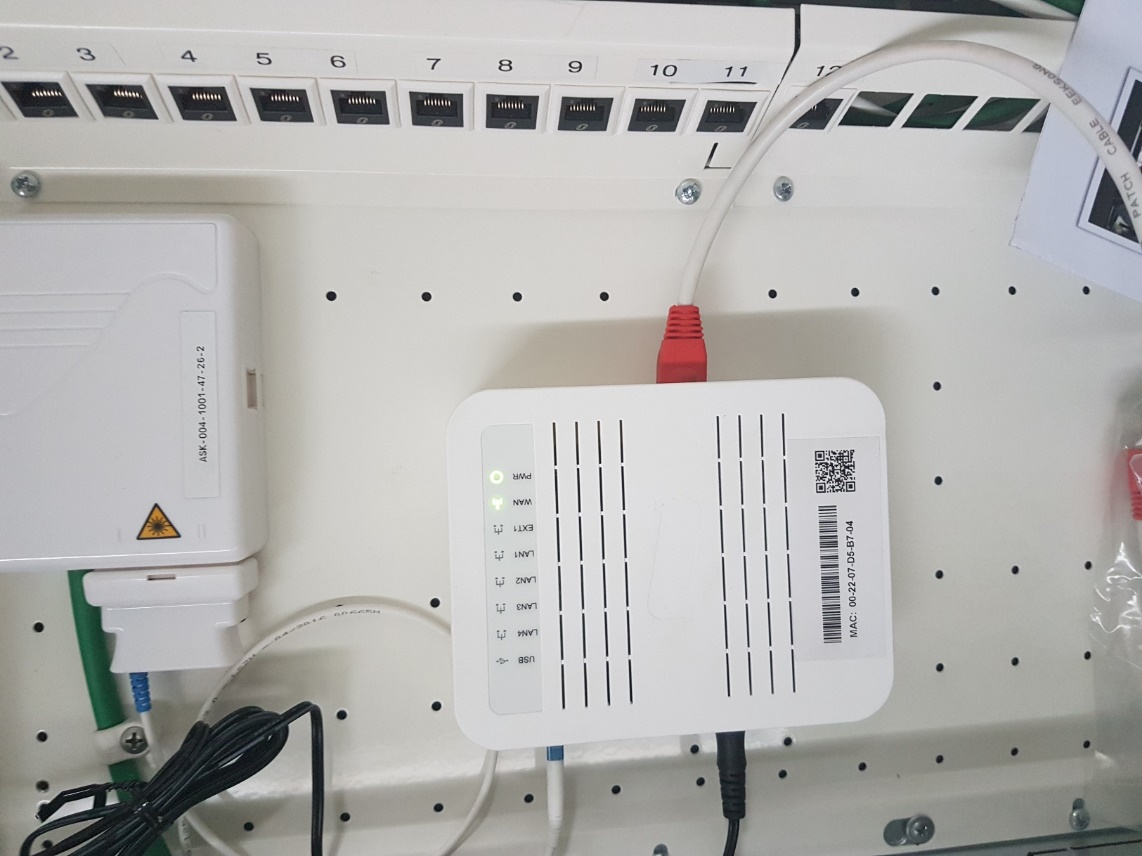 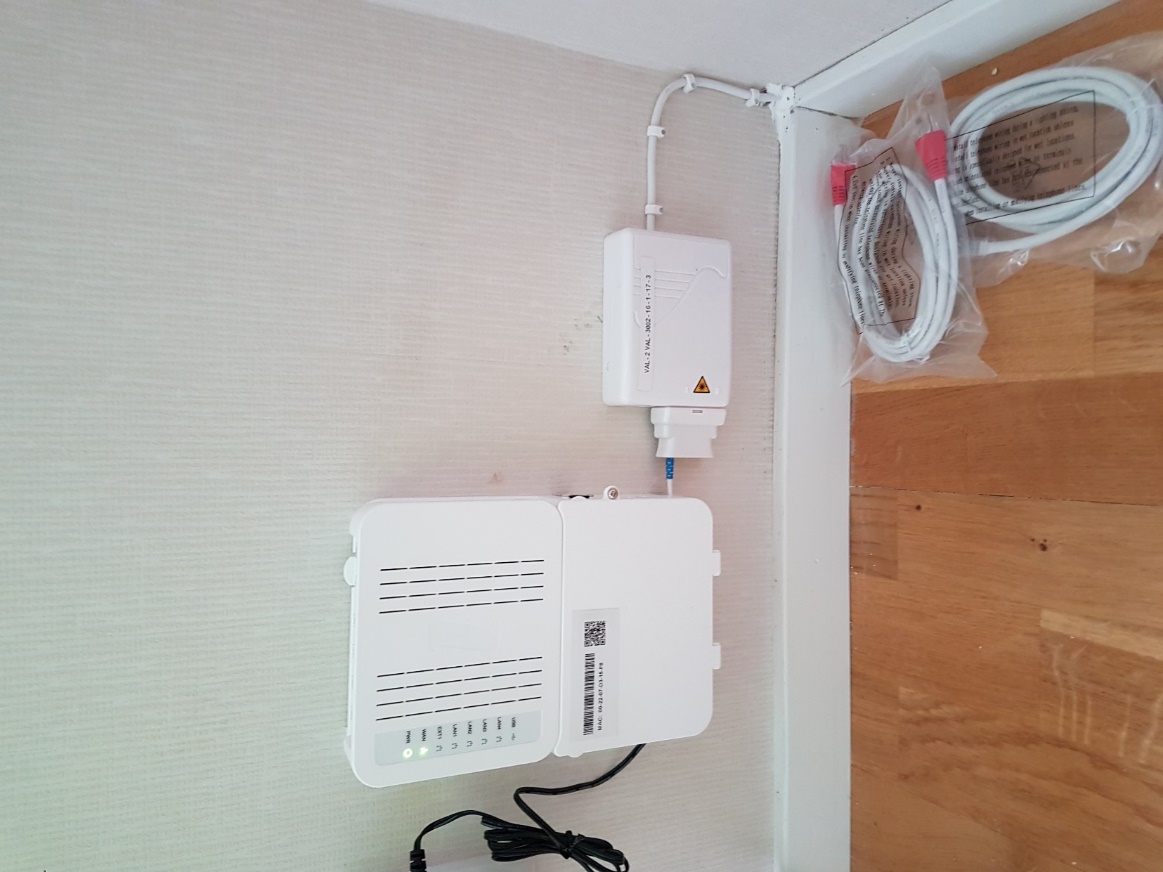 Lämplig placering?
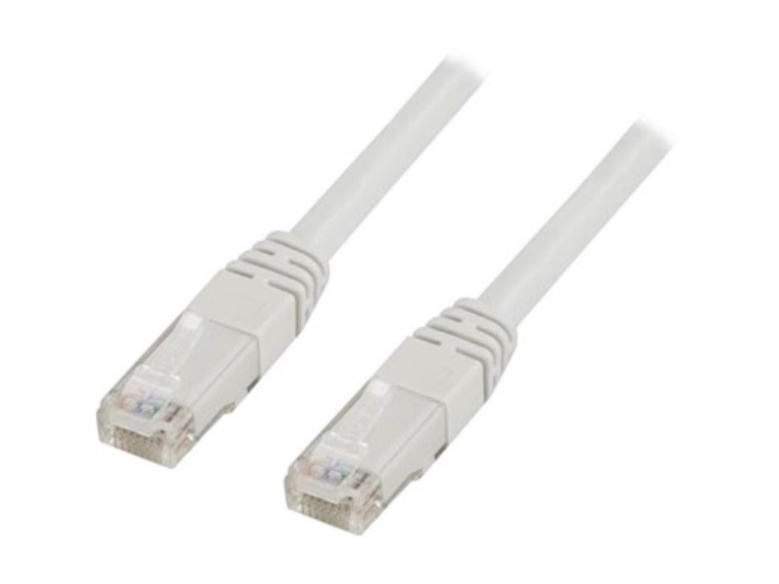 CentraltNära att dra kabel till TVBättre för trådlös mottagning på WLAN/WIFI
Eluttag Gärna 4-vägs eluttag i närheten
Nätverkskabel Cat6
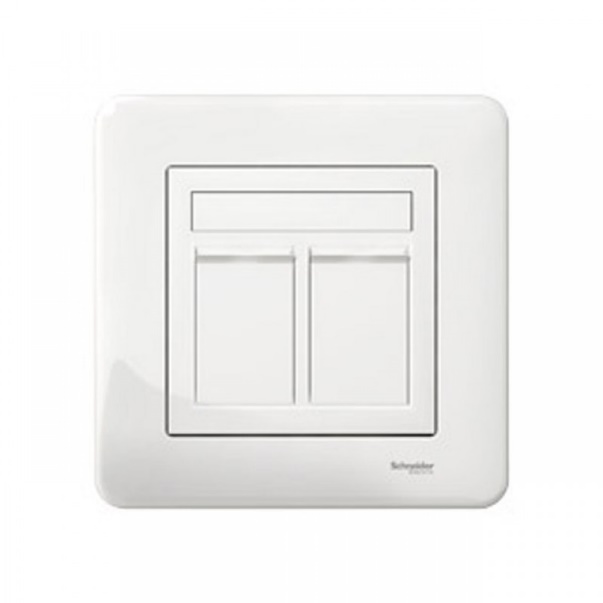 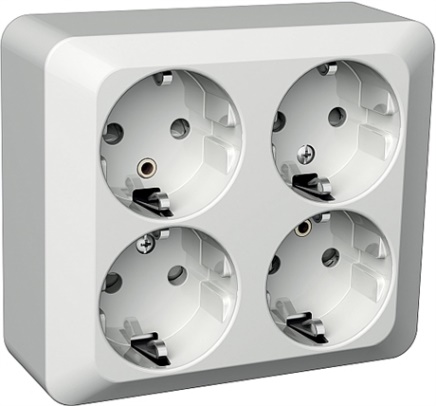 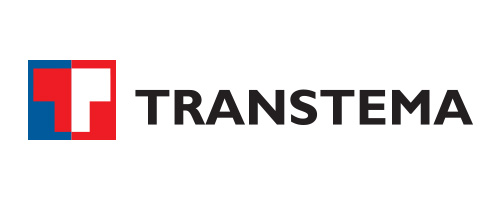 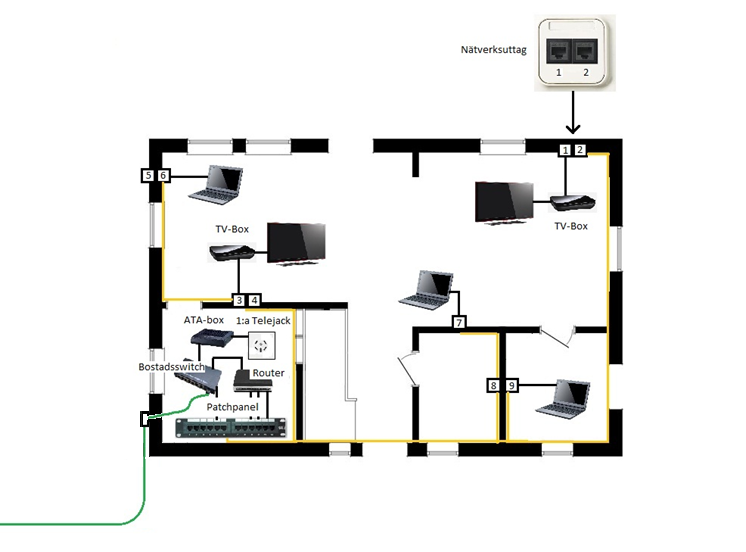 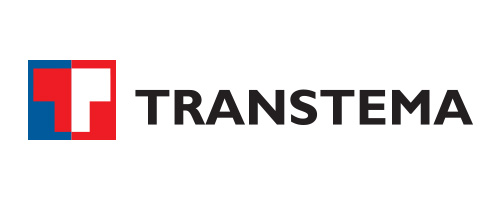 Från tv-tablå till play-tjänster

Kolla på tv när du vill!
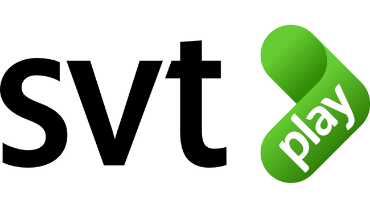 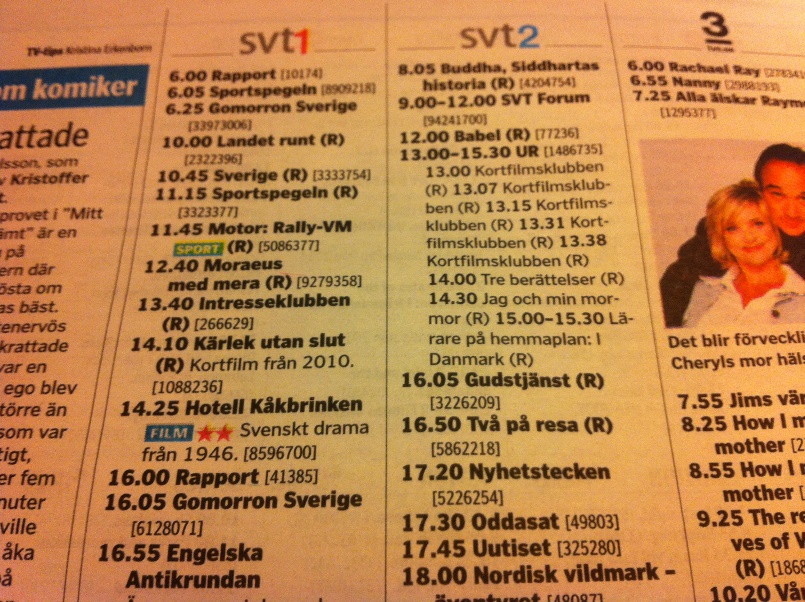 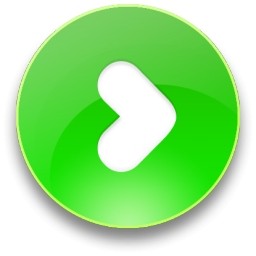 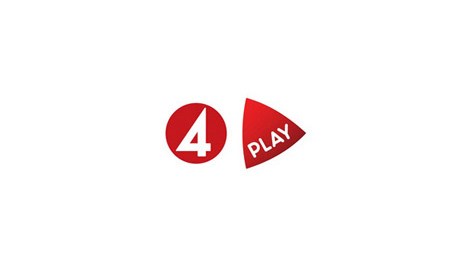 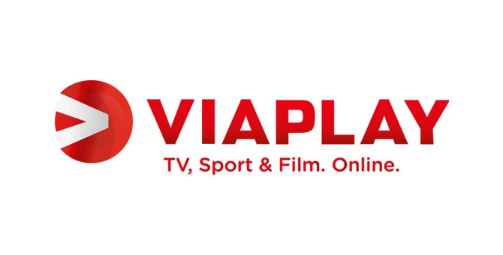 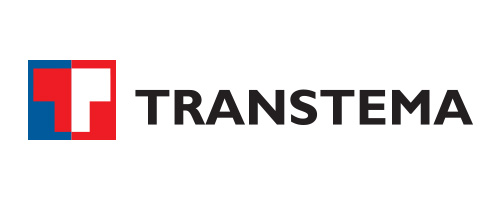 Världsfärdsbredband / e-hemstjänster

Mer hjälp i hemmet!
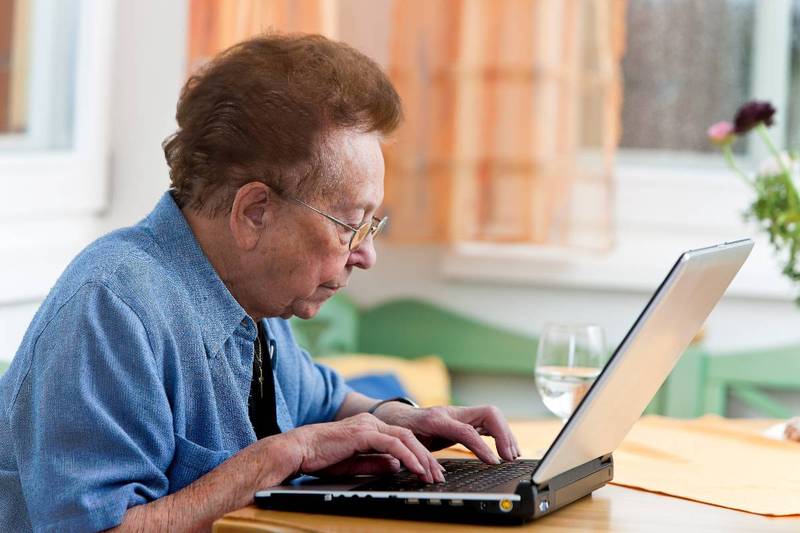 Bildtelefoni med läkare/vårdare
Övervakning
Inaktiva larm
Provtagning
Robotar
Trygghetslarm
Socialt nätverk
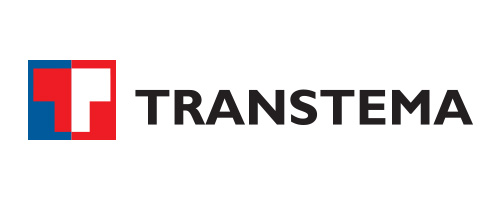 Smarta hem

Det uppkopplade hemmet!
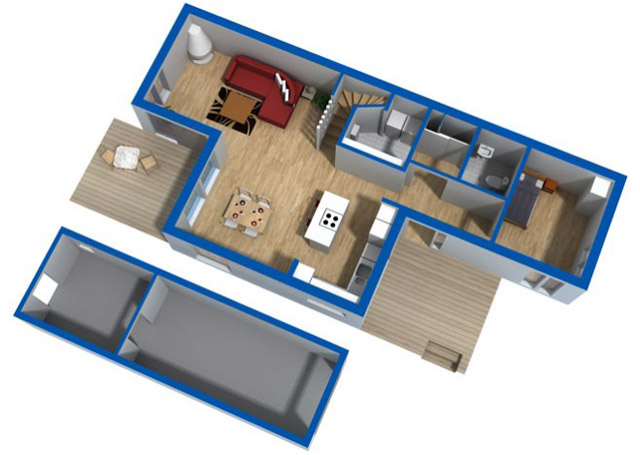 Larm
Klimatsensorer
Belysning
Inpassering
Effektiv elförbrukning
Övervakning
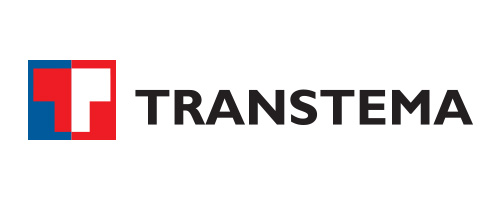 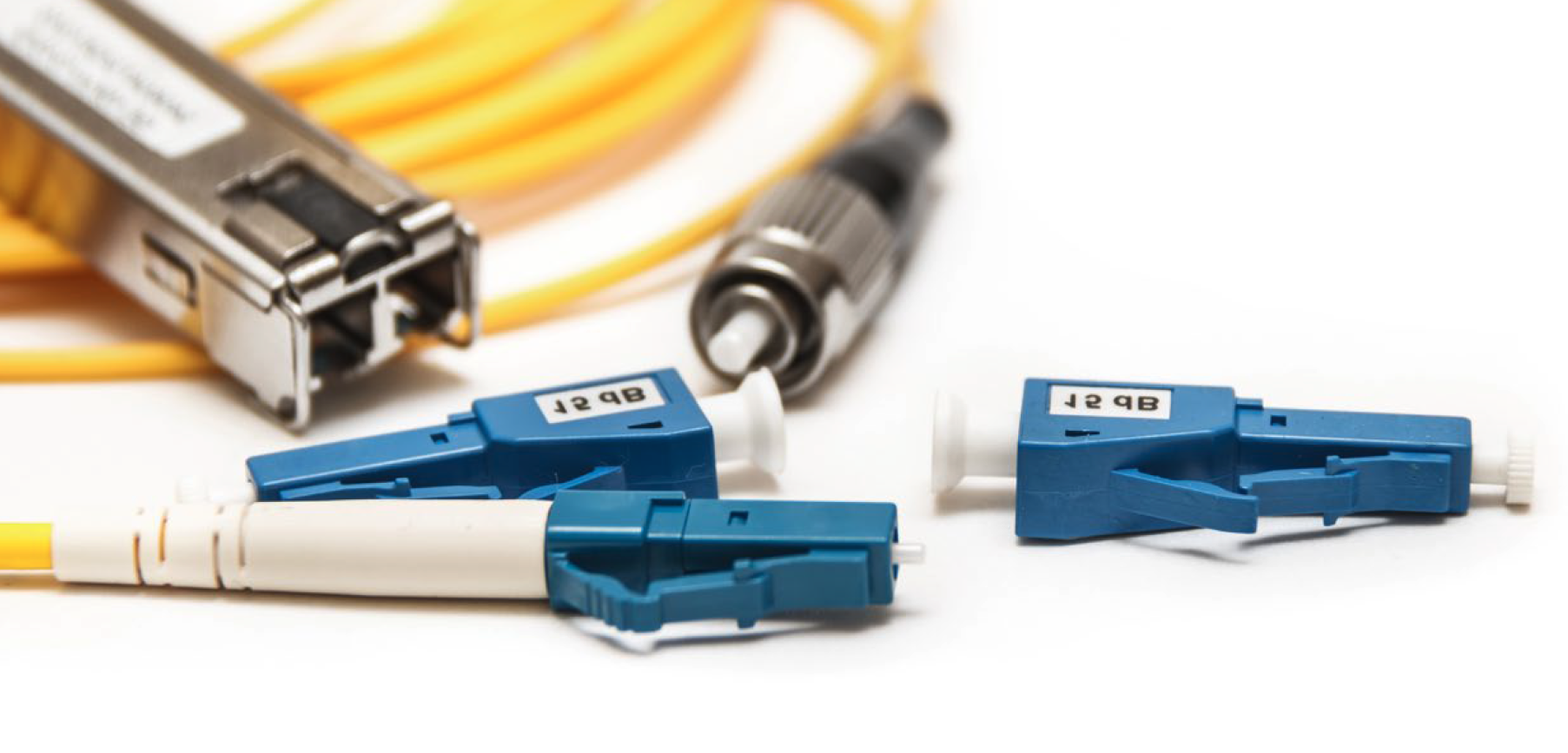 Projektledare:
Daniel Eriksson
0737 - 85 86 68	der@transtema.com

Arbetsledare:
Martin Henningsson
0705 – 39 15 96	mhe@transtema.com
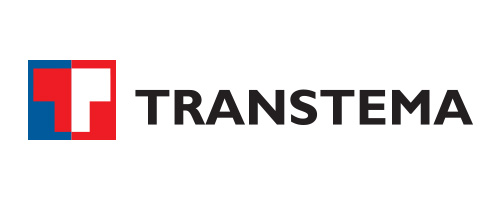 Fibertjänster
Presentation av

Open Universe
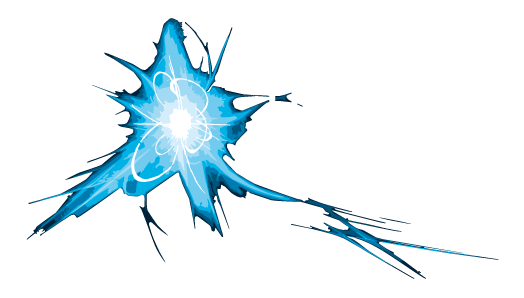 OPEN UNIVERSE ÄR ETT FÖRETAG I TELENORKONCERNEN
AGENDA
De olika rollerna i ett öppet nät
Tjänster och leverantörer
Hur beställer man tjänster
Kommande  kampanj
Teknisk utrustning i hemmet- Tjänstefördelaren, koppla rätt
Kundservice och Support
En titt på portalen
DE OLIKA ROLLERNA I ETT ÖPPET NÄT
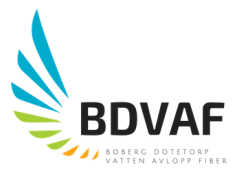 NätägareAnsvarar för fibern mellan switch och CPE
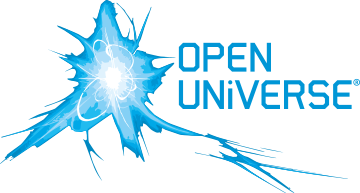 KommunikationsoperatörAnsvarar för all elektronik i nätet
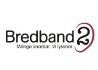 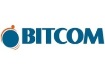 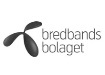 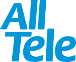 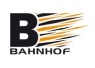 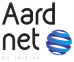 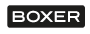 TjänsteleverantörernaLevererar tjänster till dig som kund
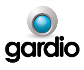 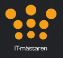 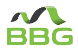 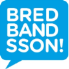 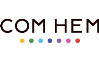 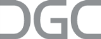 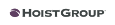 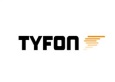 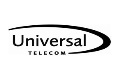 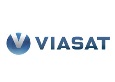 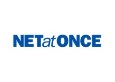 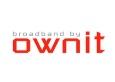 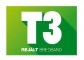 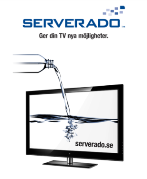 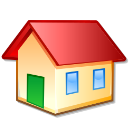 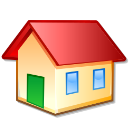 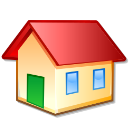 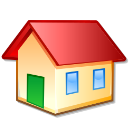 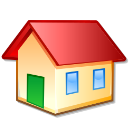 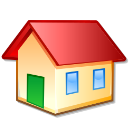 SlutkundenKöper tjänster av tjänsteleverantörerna
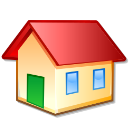 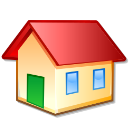 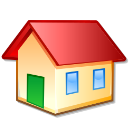 TJÄNSTER OCH LEVERANTÖRER
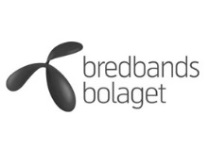 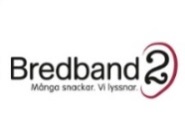 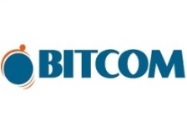 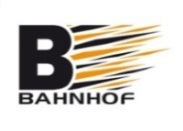 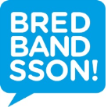 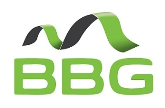 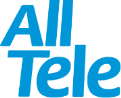 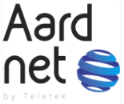 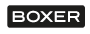 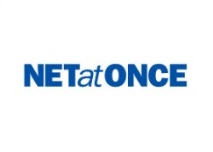 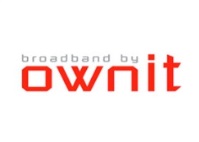 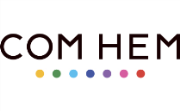 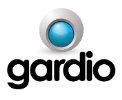 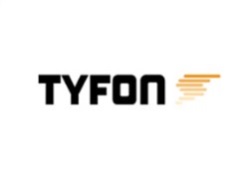 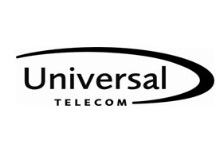 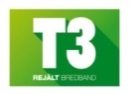 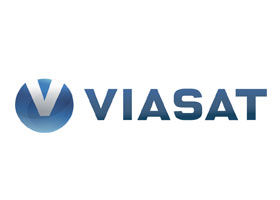 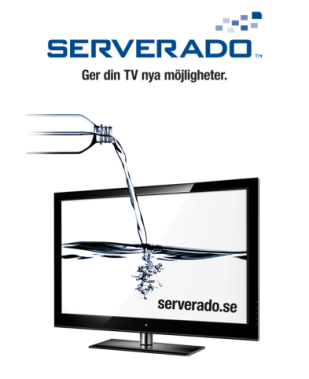 Hela utbudet finner du på: kungsbacka.openuniverse.se
TV
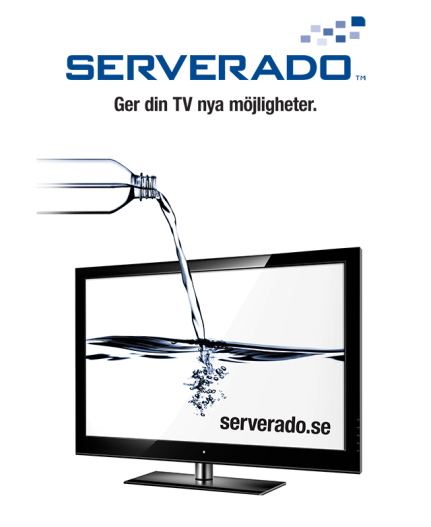 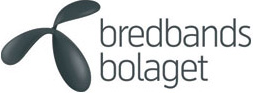 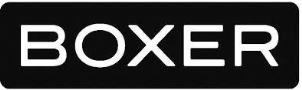 Kräver Internetabonnemang
TV-boxen fungerar även med antenn
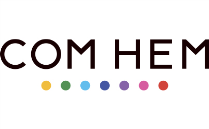 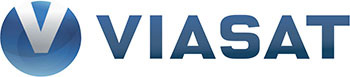 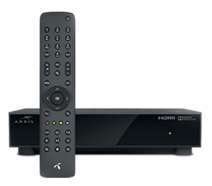 Den TV-leverantör duväljer skickar en TV-BOX som du kopplar in mellan ditt bredbandsuttag och din TV
ATT KOMMA IHÅG:
1 box per TV
Max 1 TV-leverantörper fiberanslutning
En box per TV
internet
7 hastigheter från 15 leverantörer ger MYCKET STOR valfrihet!
10 Mbit/s		224 - 329 kr/mån.  100/10 Mbit/s	247 - 369 kr/mån. 100/100 Mbit/s	297 - 419 kr/mån. 250/100 Mbit/s	327 - 469 kr/mån. 500/100 Mbit/s	498 - 589 kr/mån. 1000/100 Mbit/s	729 - 899 kr/mån. 1000/1000 Mbit/s	826 - 1099 kr/mån.
Start- och fakturaavgifter kan tillkomma (Prisuppgifter från 16 mars 2017)
Korta eller obefintliga bindningstider
1 månads uppsägningstid
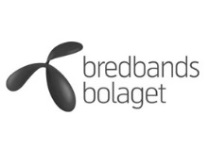 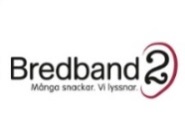 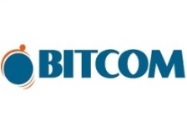 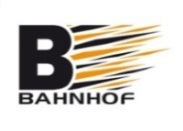 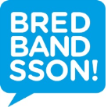 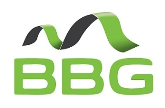 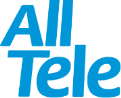 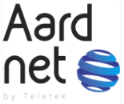 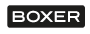 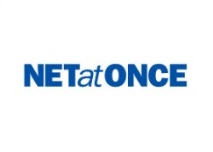 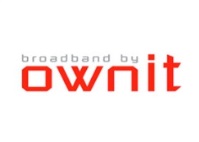 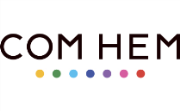 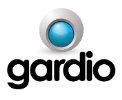 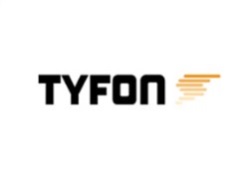 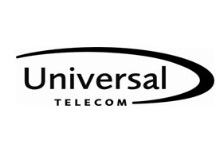 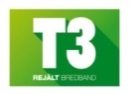 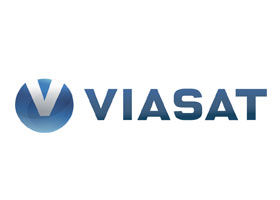 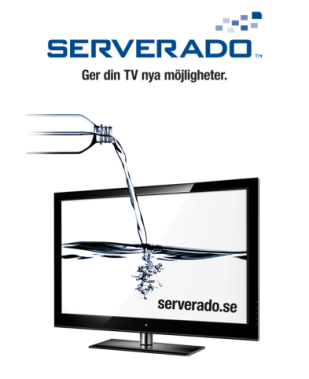 Hela utbudet finner du på: kungsbacka.openuniverse.se
Internet – OLIKA HASTIGHETER
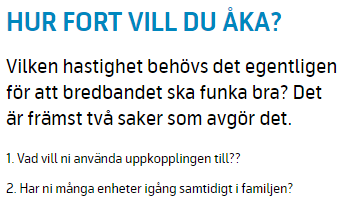 Internet – OLIKA HASTIGHETER
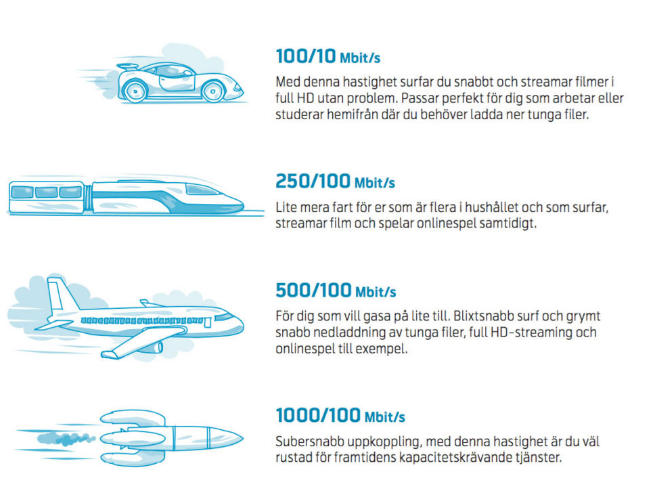 TELEFONI
Två typer av fast telefoni
VANLIGAST
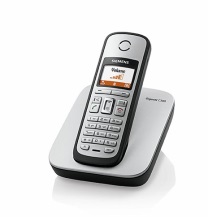 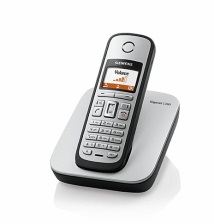 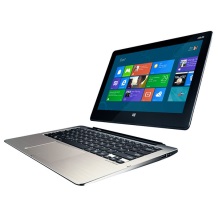 +
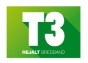 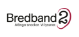 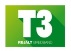 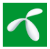 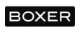 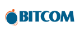 Den telefonileverantör du väljer skickar en telefonibox som du kopplar in mellan din telefon och bredbandsuttaget.
Du kan behålla ditt gamla telefonnummer (portering)
Du kan behålla dina befintliga telefoner
Du slipper den dyra abonnemangsavgiften
Telia Bas: 165 kr/mån. = 1980 kr/år
MERTJÄNSTER
Några exempel:
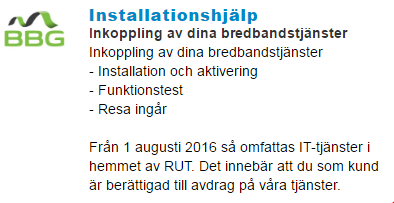 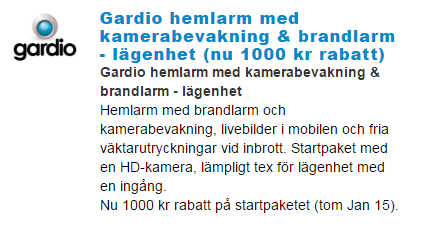 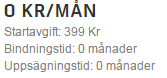 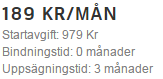 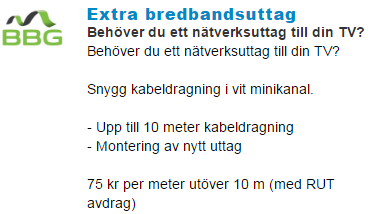 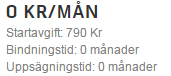 beställa tjänster
SjälvaktiveringsportalenAnslut datorn till nätverksuttaget i bostaden ochsnabbaktivera din Internettjänst
portalen.openuniverse.seHitta, jämför och beställ alla tjänster på vår portal
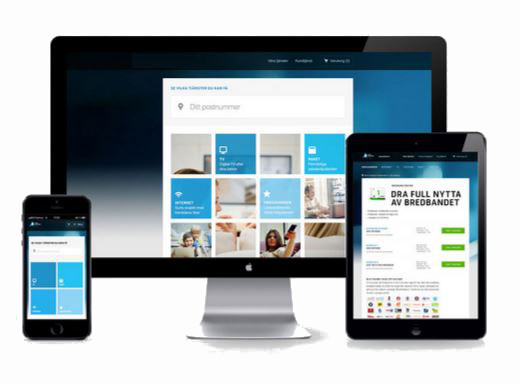 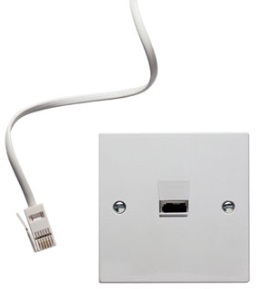 Direkt via tjänsteleverantörKontakta och beställ direkt via önskad tjänsteleverantör
Få hjälp att välja tjänst
Ring 0770-82 55 55 (Knappval 1)
SMS:a BREDBAND till 72 660
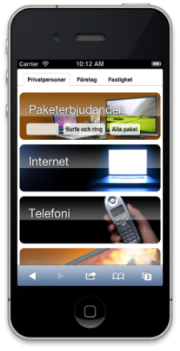 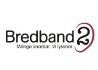 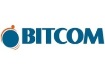 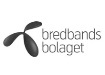 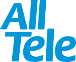 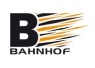 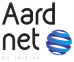 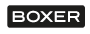 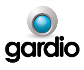 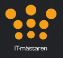 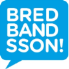 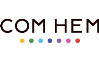 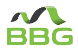 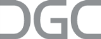 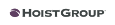 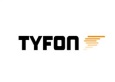 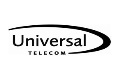 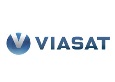 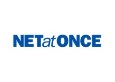 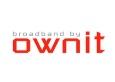 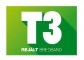 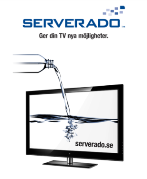 KOMMANDE Kampanj
11 st. internetleverantörer erbjuder gratis surf i 4–6 månader
KAMPANJPERIOD22 maj – 31 augusti
För att ta del av denna kampanj:
Fibern skall vara klar
Ange kampanjkod: 5817OU
Ring oss under kampanjperioden på 0770-82 55 55
Fyll i och posta kontaktformuläret under kampanjperioden
TJÄNSTEFÖRDELAREN
Tjänstefördelaren (CPE) i bostaden
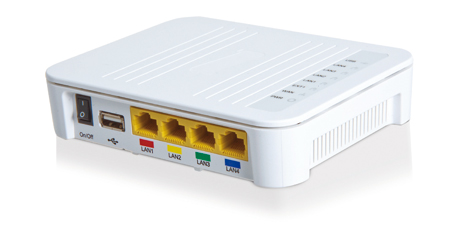 INTENO XG-6846  (4-portar)LAN 1 	Internet/TelefoniLAN 2	Internet/TelefoniLAN 3 	TVLAN 4	TV
KUNDSERVICE & SUPPORT
OM DU REDAN HAR BESTÄLLT  TJÄNSTVid frågor som rör dina tjänster kontaktar du vald leverantör. Kontaktuppgifter finns på vår hemsida samt på din beställningsbekräftelse eller faktura.

SLUTKUNDSSUPPORTHar du problem att beställa tjänster på portalen eller inte når sidan kan du kontakta vår slutkundsupport på 0770-82 55 55 (Knappval 2) Öppet vardagar 08-22, helger 10-18.

HJÄLP ATT VÄLJA TJÄNSTKontakta oss på 0770-82 55 55 (Knappval 1) eller SMS:a BREDBAND till 72 660 så kontaktar vi dig för en operatörneutral hjälp att hitta de bästa tjänsterna för just dig.
Välkommen till
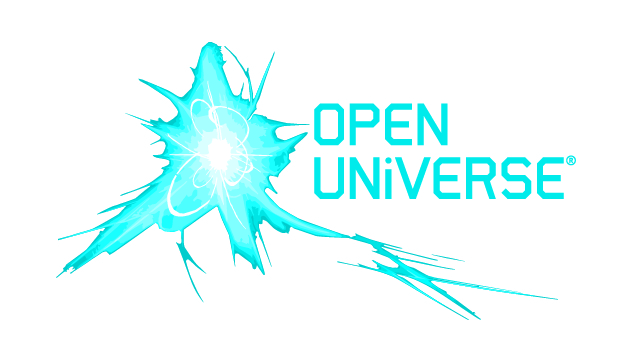 kungsbacka.openuniverse.se
Övriga frågor